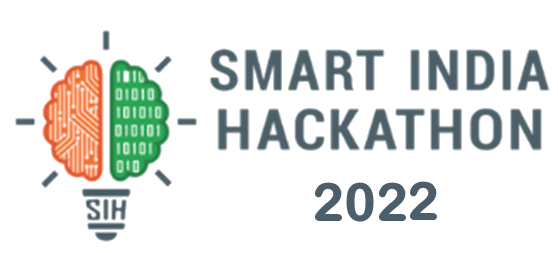 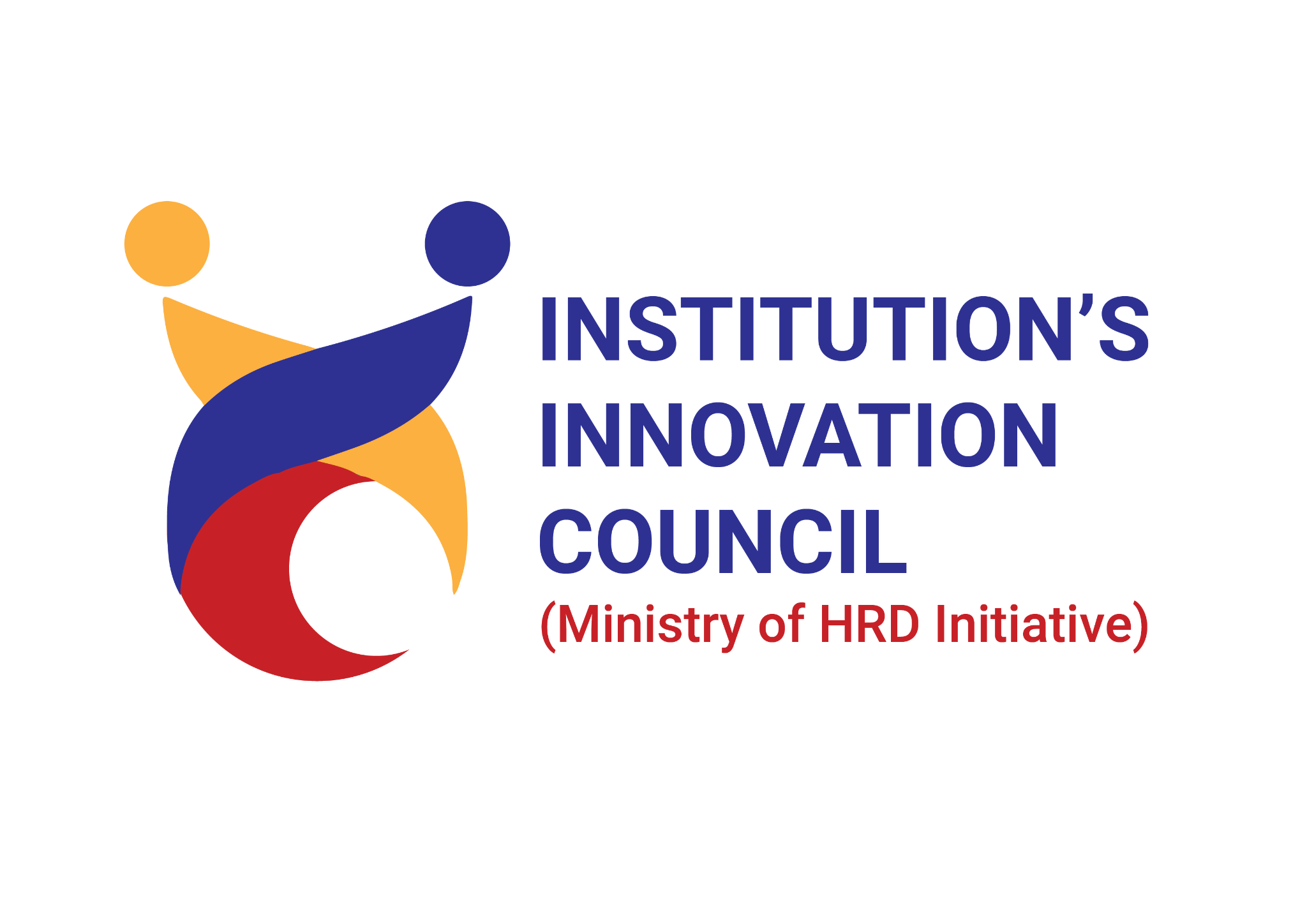 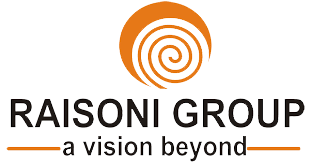 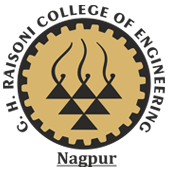 Smart India Hackathon 2022 Stage 1 Internal Selection
Organization: Ministry of Micro, Small and Medium Enterprises (MSME)

Problem Statement: RK1129 - App-Based solution to identify and solve disease in plants/crops.

Team: Made4Innovation
Team Leader:	Mr Ashish Kotecha
Team Leader email:	kotecha_ashish.ai@ghrce.raisoni.net
Problems
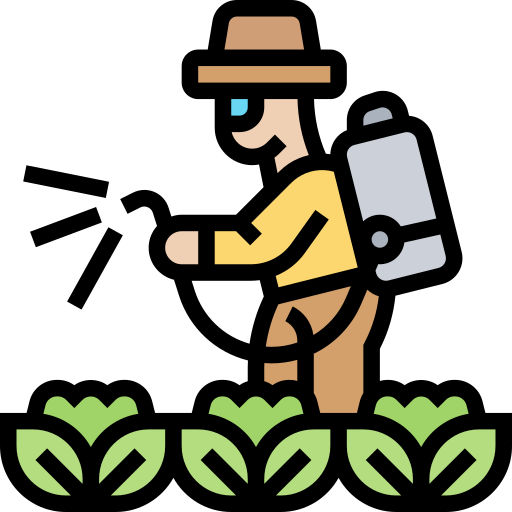 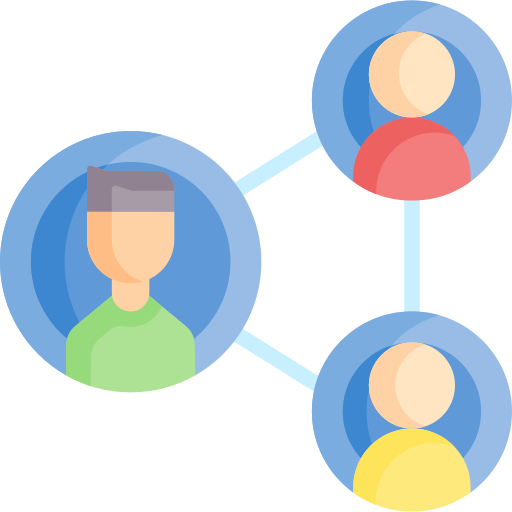 Unavailability of platforms which connects farmers with Agrologists
Lack of awareness in farmers about plant diseases 
leading to crop failure
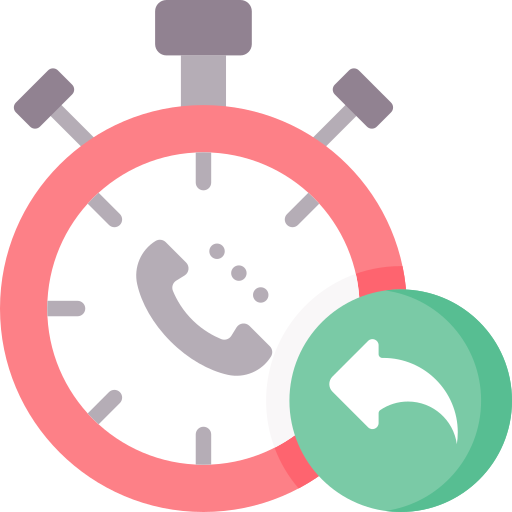 Lack of instant 
proper treatment
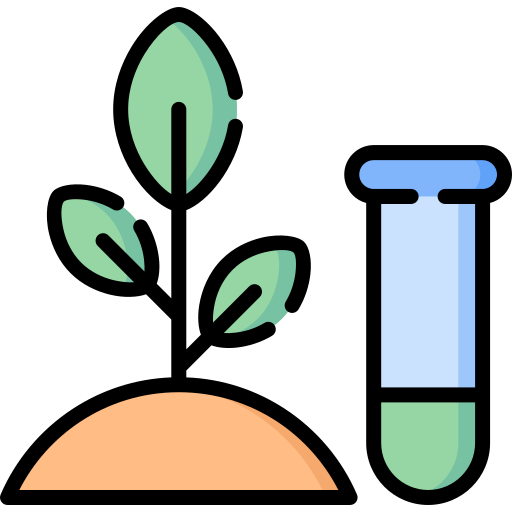 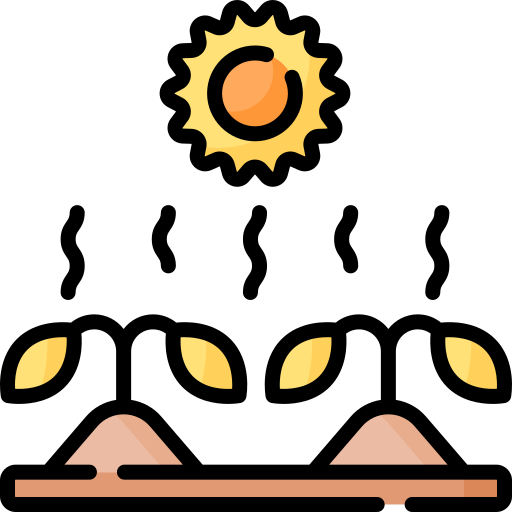 Lack of remedies for 
certain plant diseases
Crop failure have disastrous consequences for 
smallholder farmers
Solutions
Features
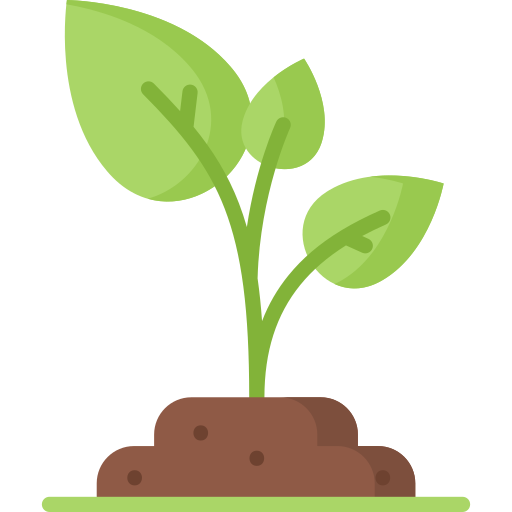 A smart application that 
identifies the plant disease instantaneously
Availability of our own agroexpert bot
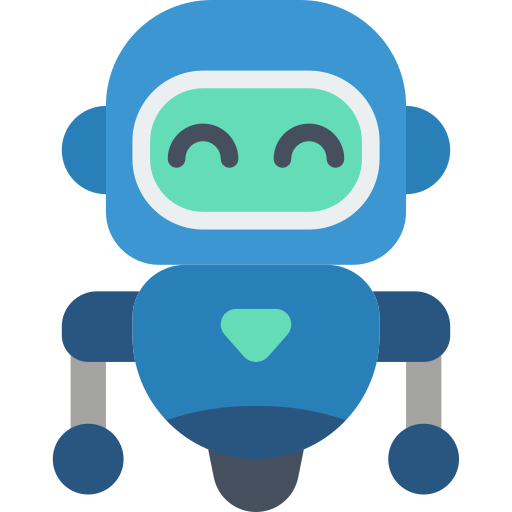 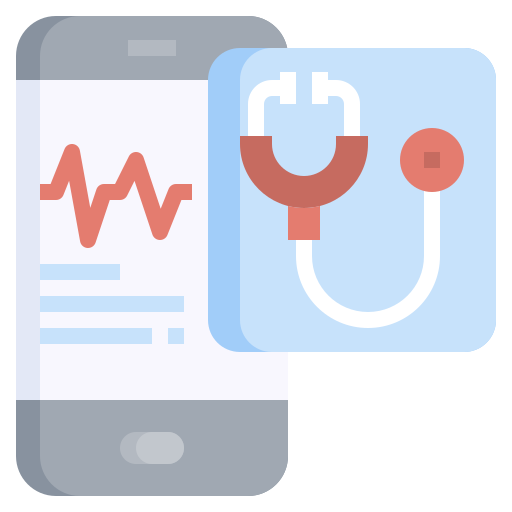 The application connects farmers with Agrologists with respect to crop disease
Diagnose and Treat Crop Issues
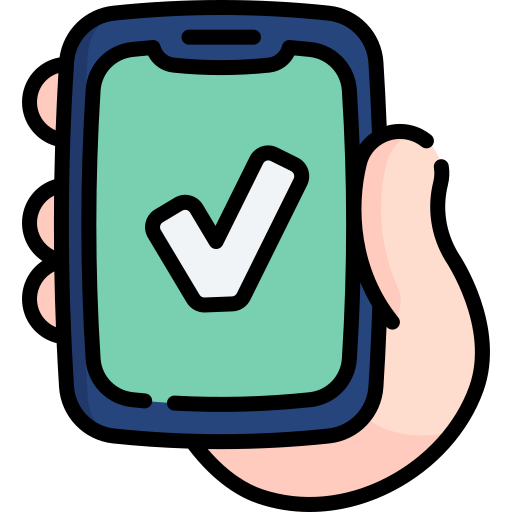 Get Your Questions Answered By Experts
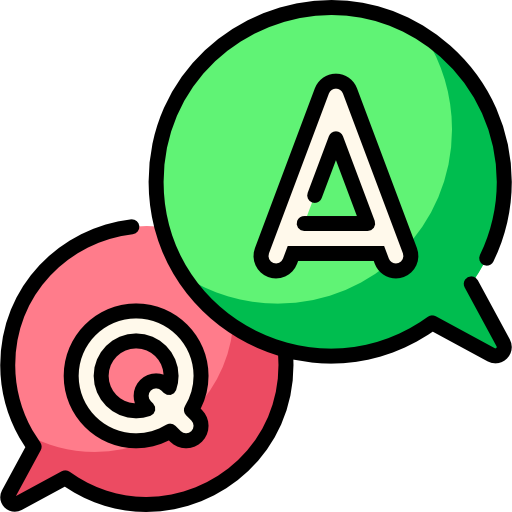 The app has the ability to identify diverse crop defects
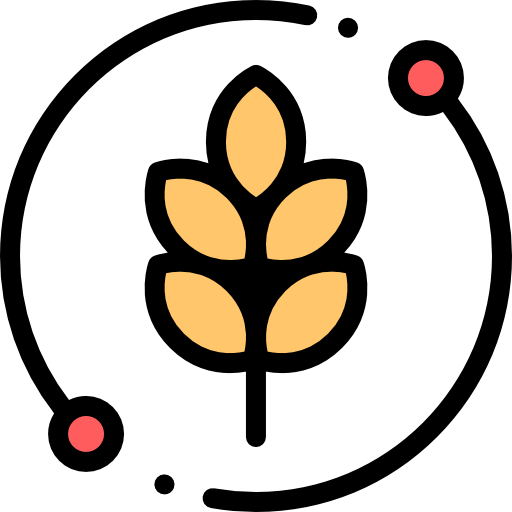 Get personalised recommendations based on weather conditions
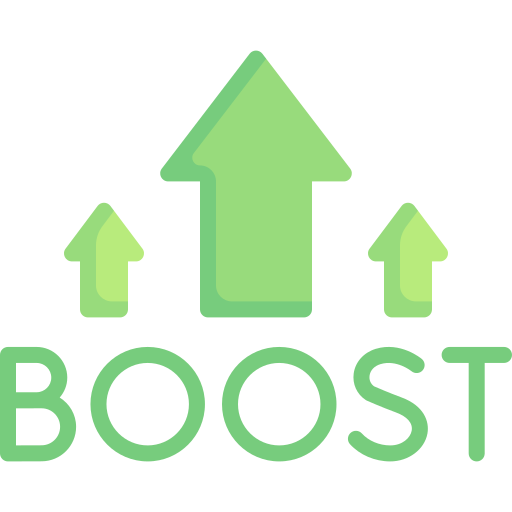 Prototype
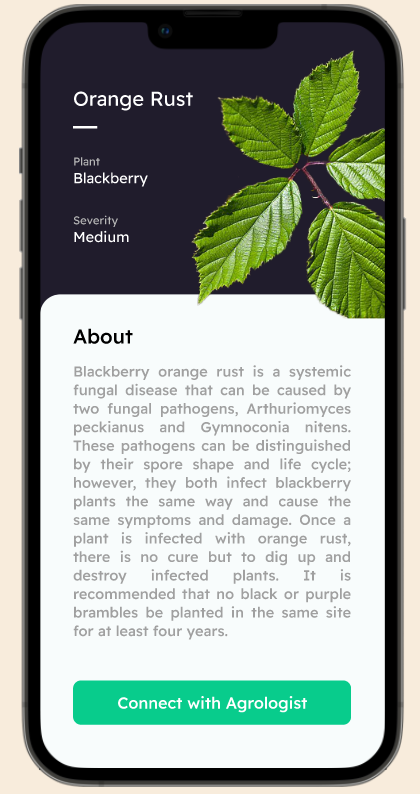 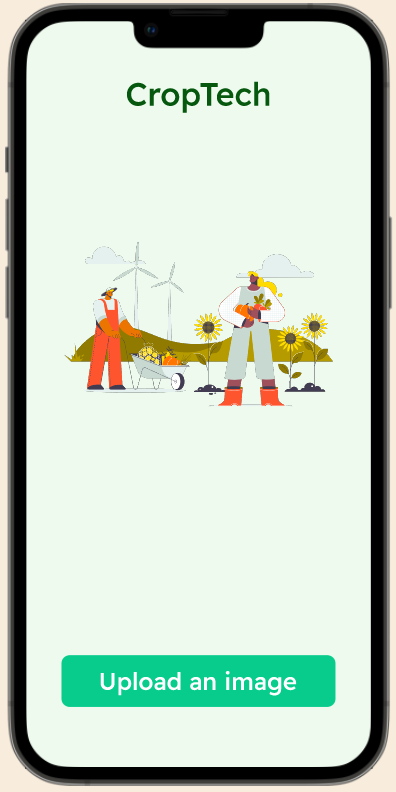 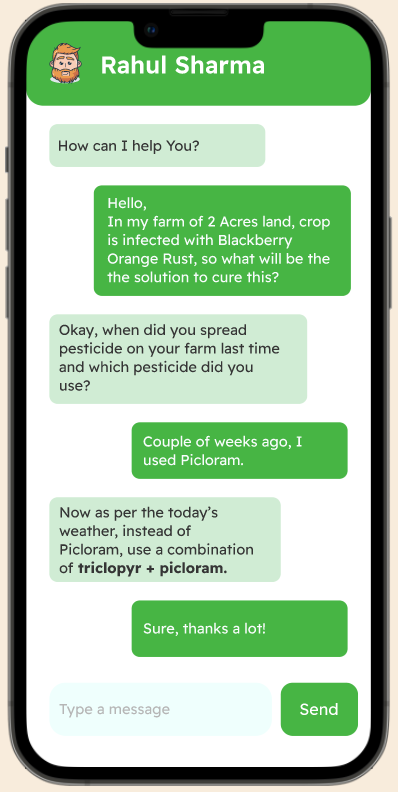 Click
Connect
Cure
Tech Stack
Future Scope
Reinforcement learning 
AI approach
Meeting Scheduling and Calling system
Subscription based revenue model
Tensorflow
Keras
Ionic + Capacitor
React
Socket.io
nodeJS
Team Details
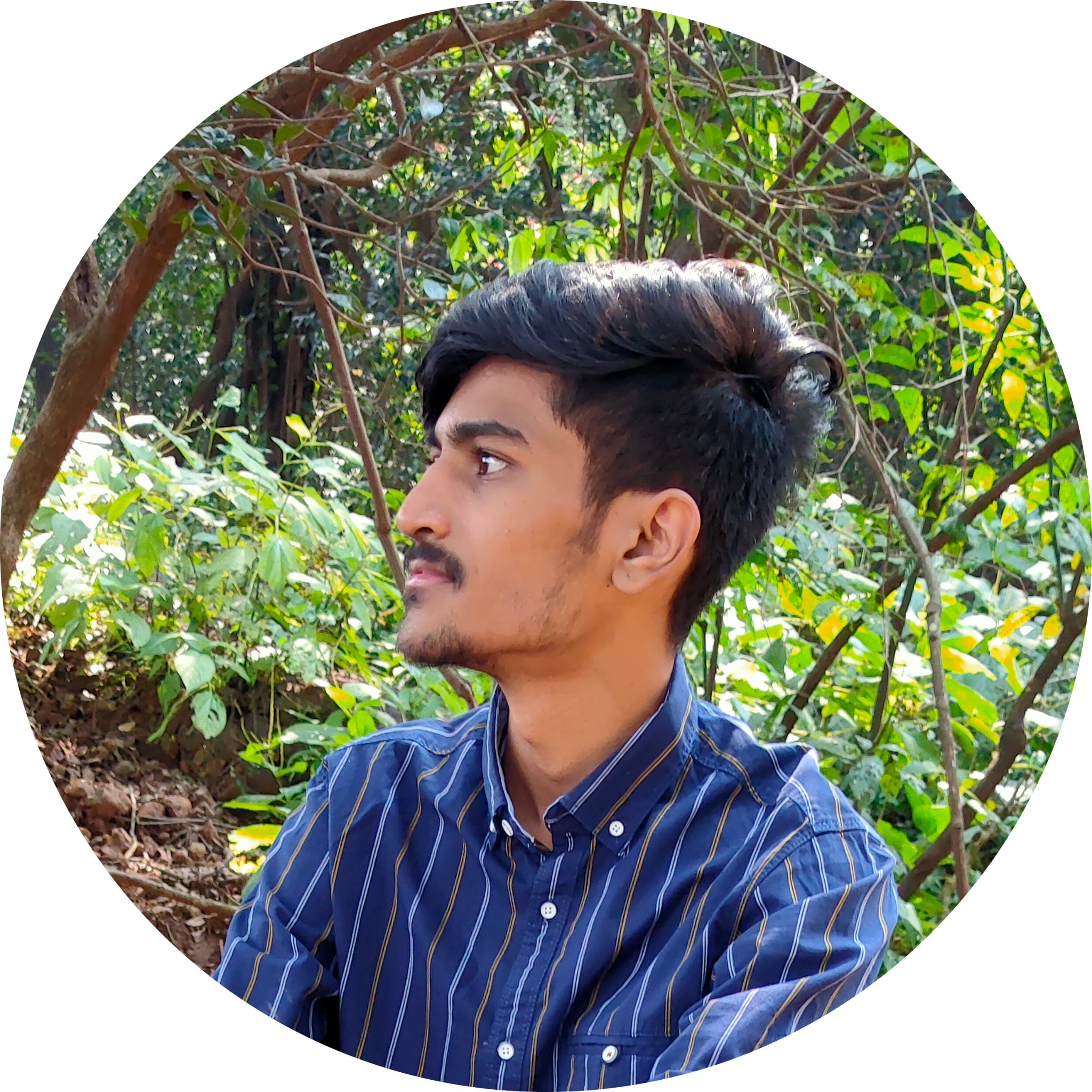 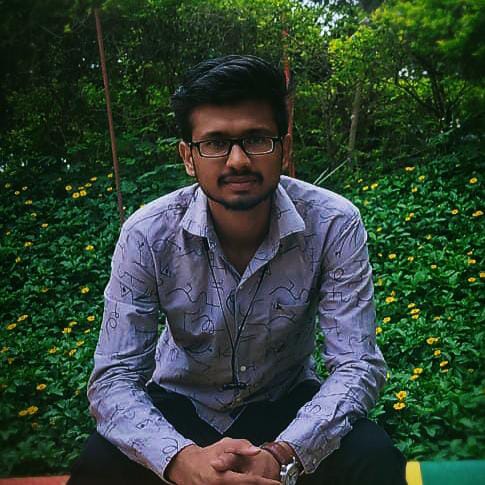 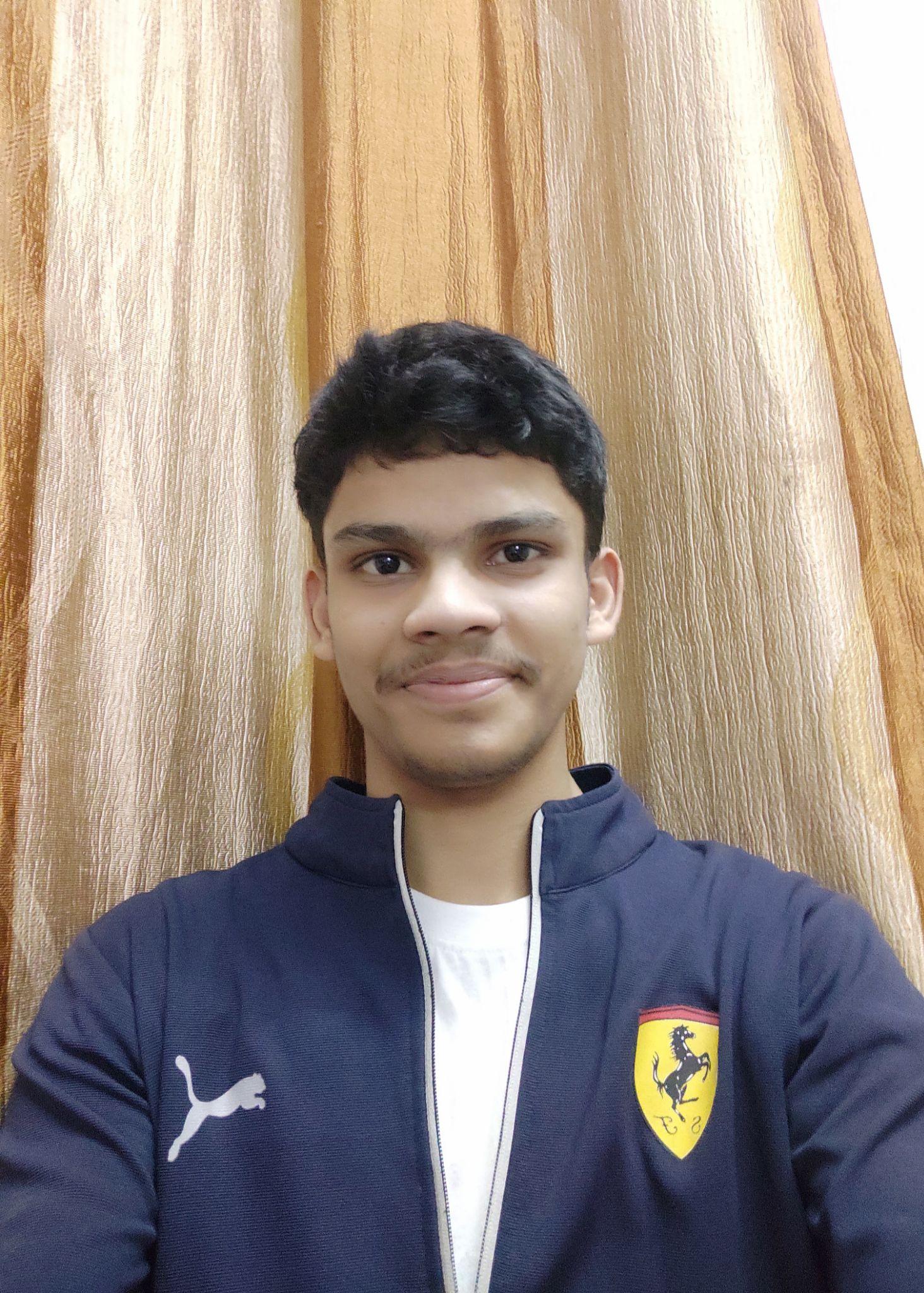 Gaurav Patil
VI Sem AI
Ashish Kotecha
VI Sem AI
Hrugved Kolhe
VI Sem AI
patili_gaurav.ai@ghrce.raisoni.net
kotecha_ashish.ai@ghrce.raisoni.net
kolhe_hrugved.ai@ghrce.raisoni.net
…
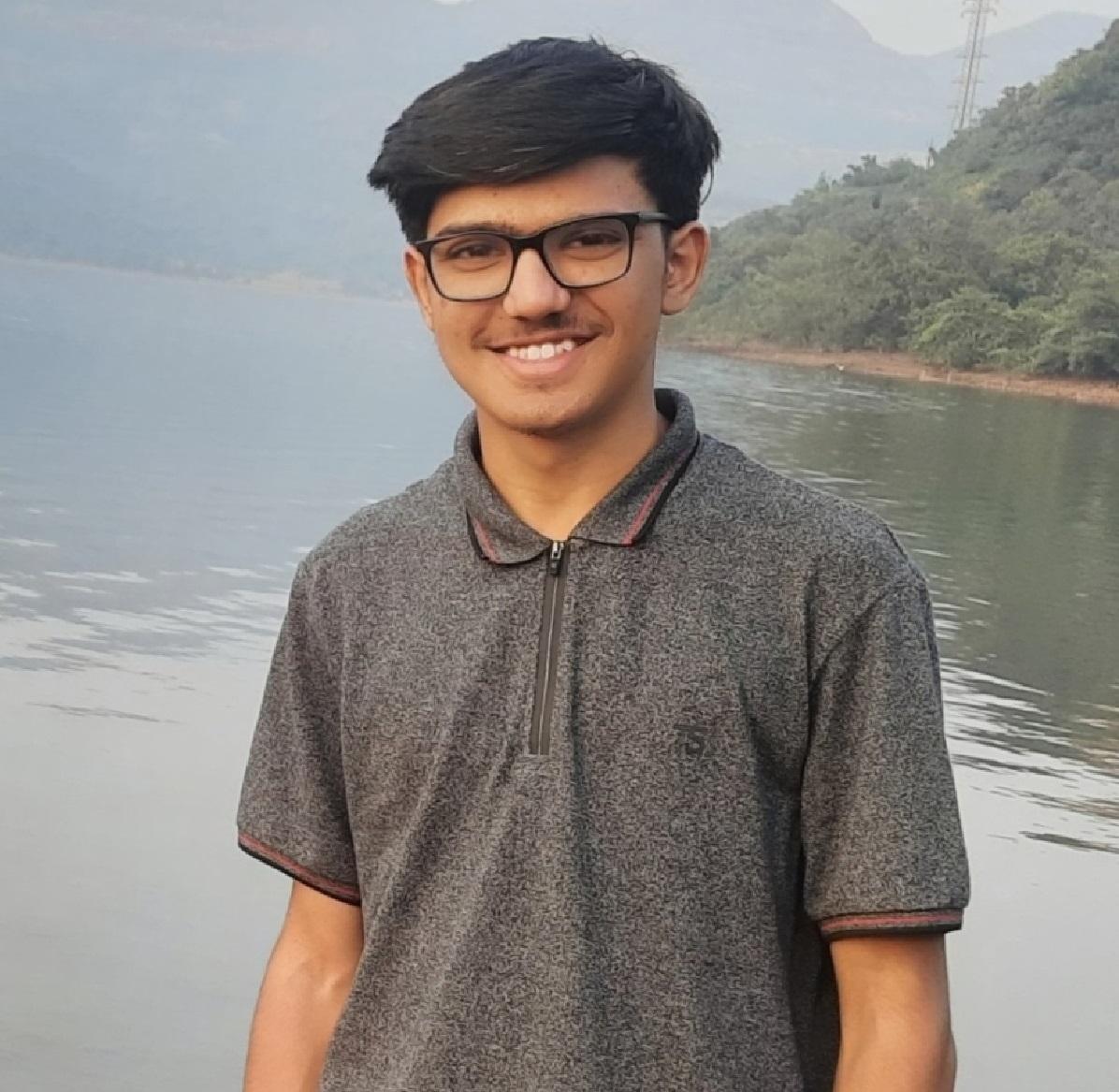 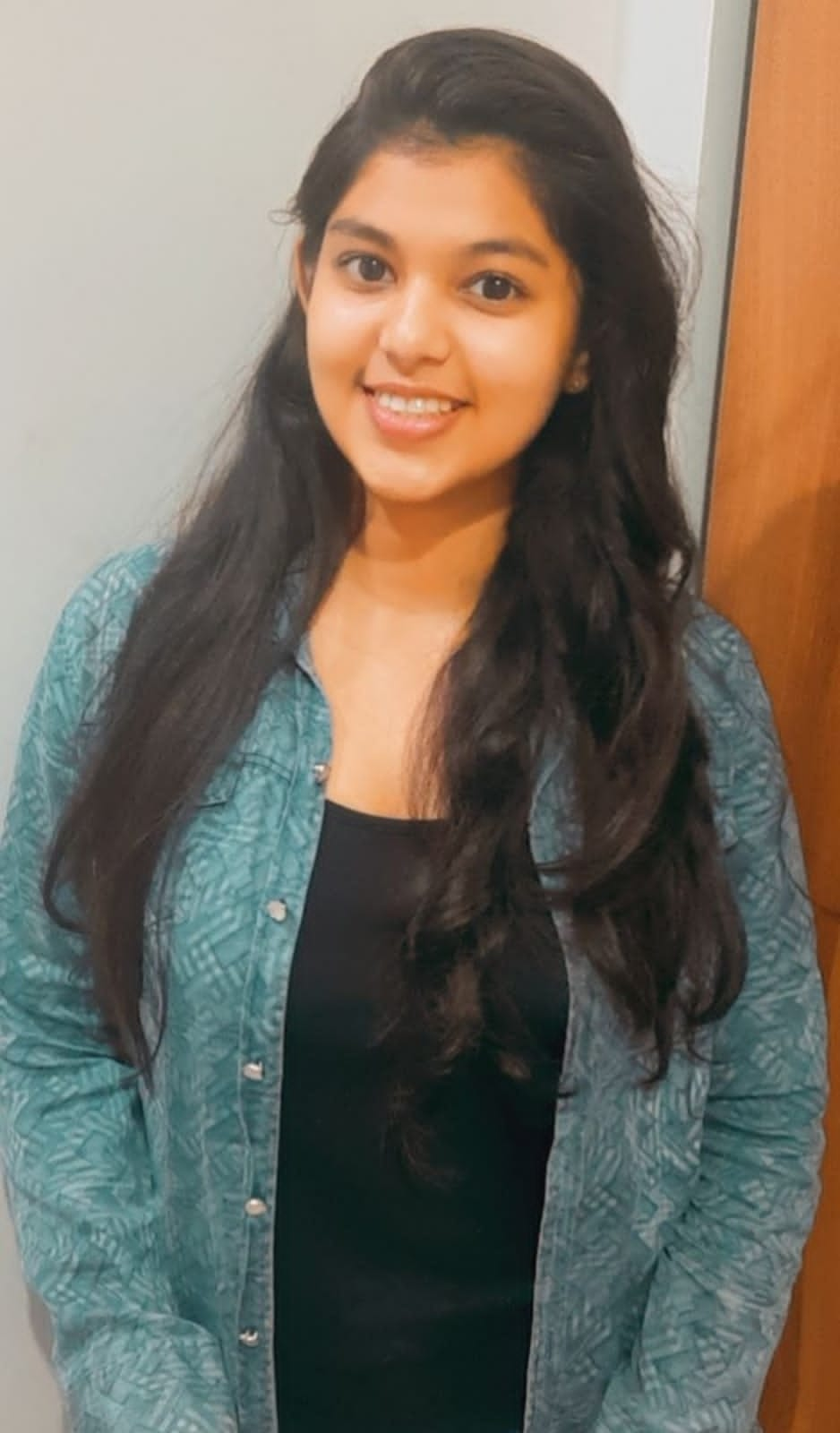 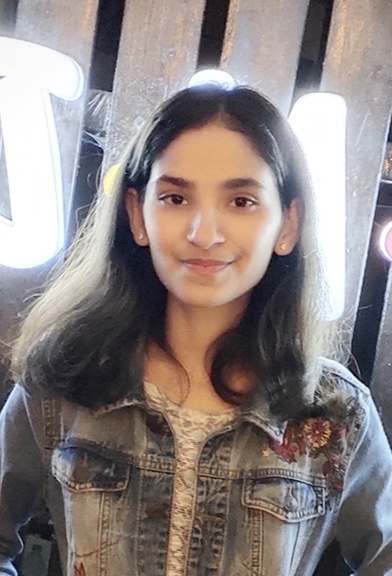 Atharva Deolalikar
VI Sem AI
Charvi Chandekar
IV Sem AI
Khushboo Agnihotri
VI Sem CSE
deolalikar_atharva.ai@ghrce.raisoni.net
agnihotri_khushboo.cs@ghrce.raisoni.net
charvi.chandekar.ai@ghrce.raisoni.net